Creating Road Maps
Checking our thinking
[Speaker Notes: *Note: This presentation can be shortened to focus on the following pages: 1, 2, 6, 8, 12, 15, 17, 26, 37, 39

Making Result chains is a really important part of deciding and showing others where you are going with your work.

It also helps you to check if you will reach your destination (goals).

They can take a bit of thinking, but work well as a tool.

Other terms for Result chains are ‘road maps’ or ‘theory of change’]
Deciding what the plan is about
Goals
Strategies
Road Maps
Measures
Telling ourselves and others
Making the plan
Deciding if the plan is working
Doing and monitoring  the work
In the Conservation Standards “Roadmaps” refers to “Results Chains”
[Speaker Notes: Making Result chains is a really key part of the ‘Making the Plan’ step, and brings a lot of our thinking together

From here we can confidently go into the measures and Doing the Work]
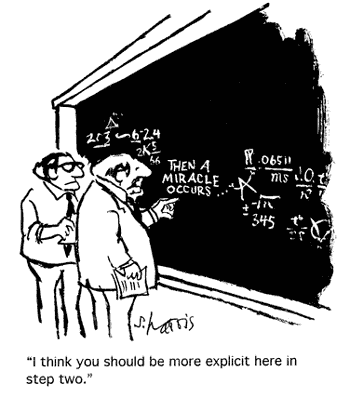 [Speaker Notes: This cartoon really tells the story about why we need a result chain.

A lot of projects are not very clear about how the work they are going to do will lead to the goals they have set.

They assume that ‘A miracle’ will occur that will make their project work.

We use the result chains to find where we think a miracle will occur and then figure out a way to deal with that.]
Making the Plan
Road Maps
Overview presentation
What are road maps / result chains?
The main parts of road maps
Creating road maps
Group exercises
Using road maps
Making the Plan
Road Maps
Linking strategies and actions to outcomes
What is a Road Map / Result chain?
A diagram we create to help us work out if our Strategies are likely to have the effect we thought they would
Like a road map – so we can call them that instead
Contains a series of “if…then” causal statements
[Speaker Notes: We want to introduce the concept of results chains. 

What is a Results Chain?

It is a simple tool that clarifies the assumptions about how strategies contribute to reducing threats and achieving the health of targets.]
Making the Plan
Linking strategies and actions to outcomes
Road Maps
Why we do this step?
To be confident that the Strategies we have chosen will get the result that we want
To be clear about the tasks / monitoring we have to do
Because we want to see results, not just effort
[Speaker Notes: The hardest thing for people new to doing results chains is thinking in terms of results and not activities.

We need to do activities of course – if we don’t do stuff then stuff wont change

But we want to be able to show what results come when we do stuff, because results are what we want

For example, we don’t do weed control just because we like controlling weeds (most people anyway) but because we want to see healthier rivers or better fire.

Thinking about the results we want helps us think about the work we need to do]
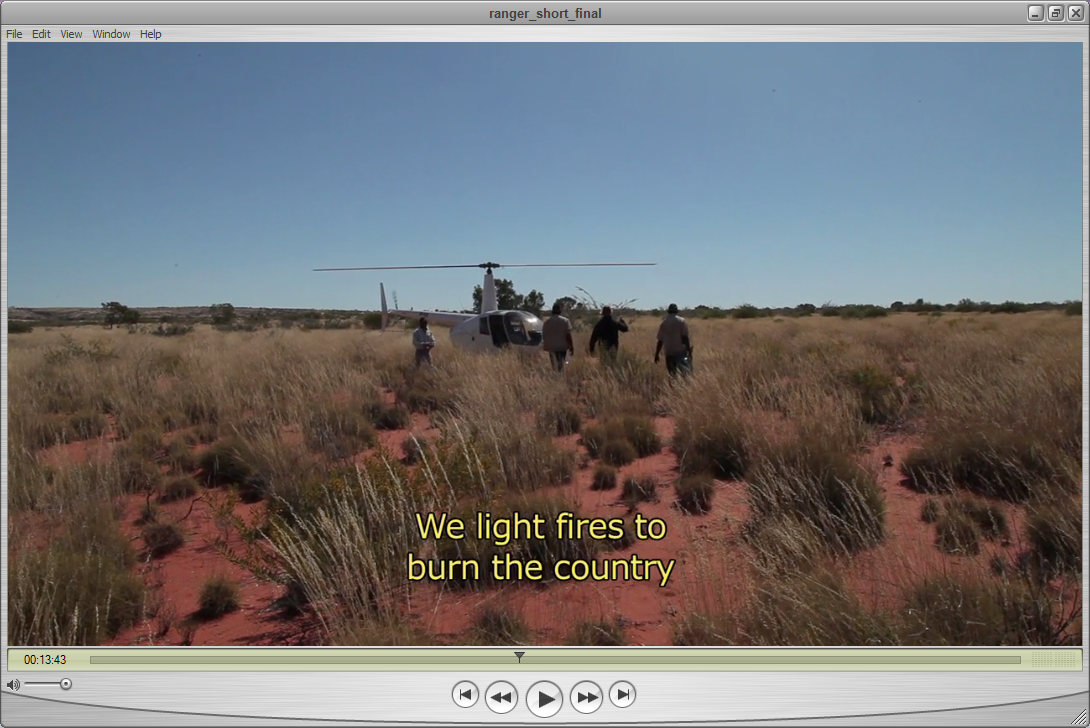 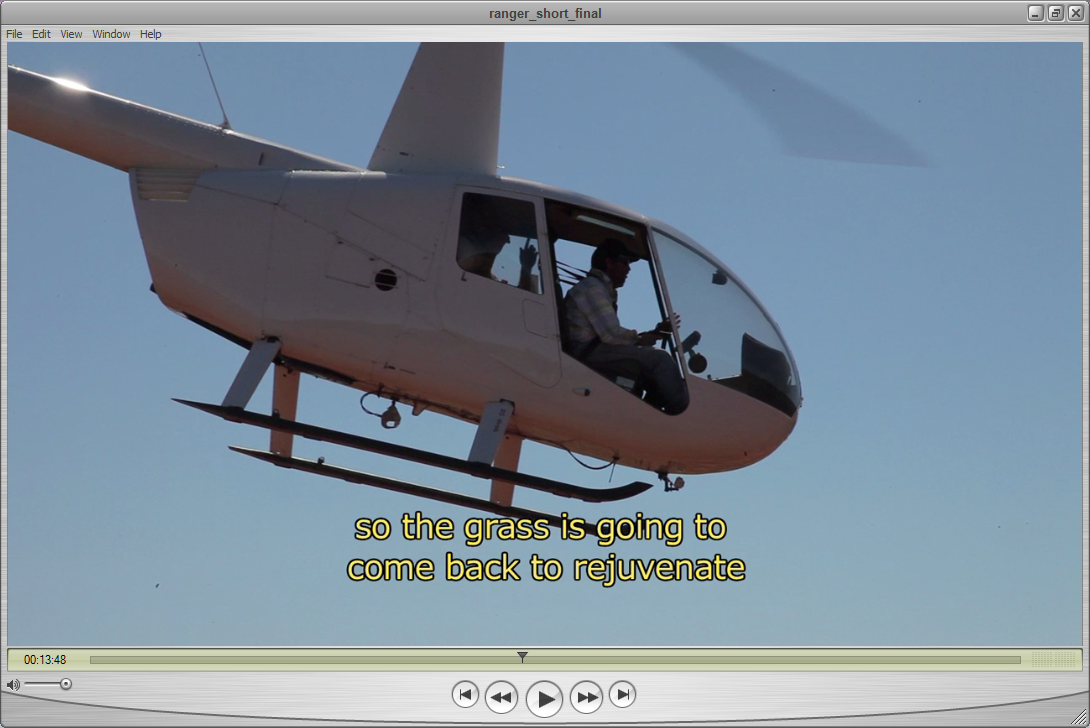 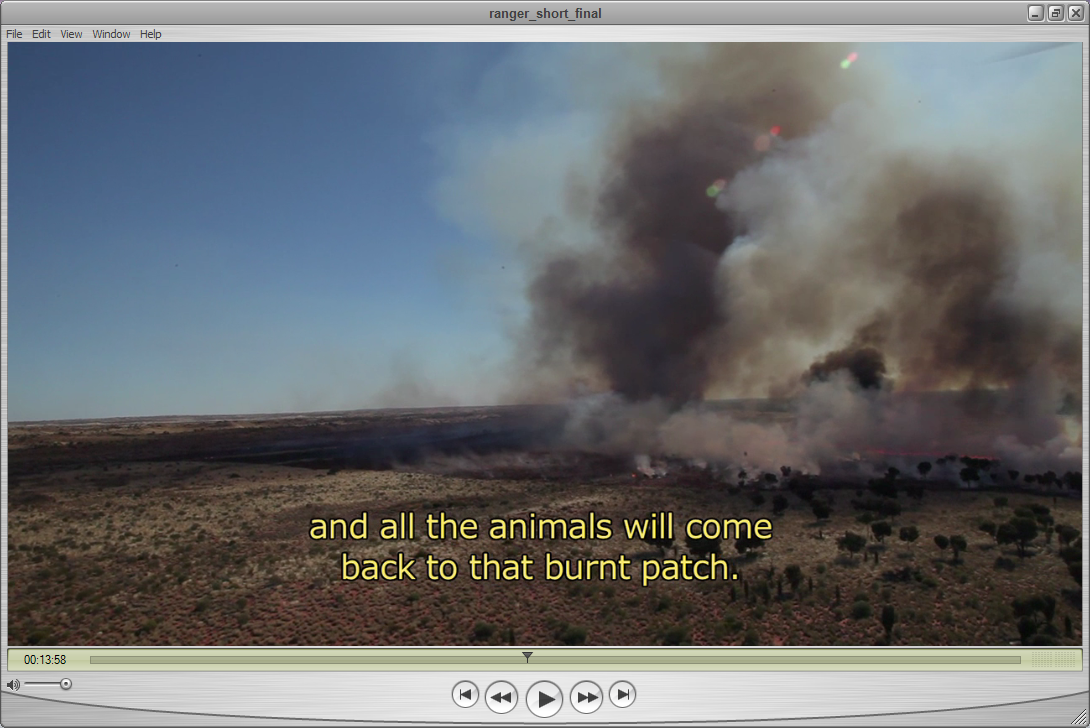 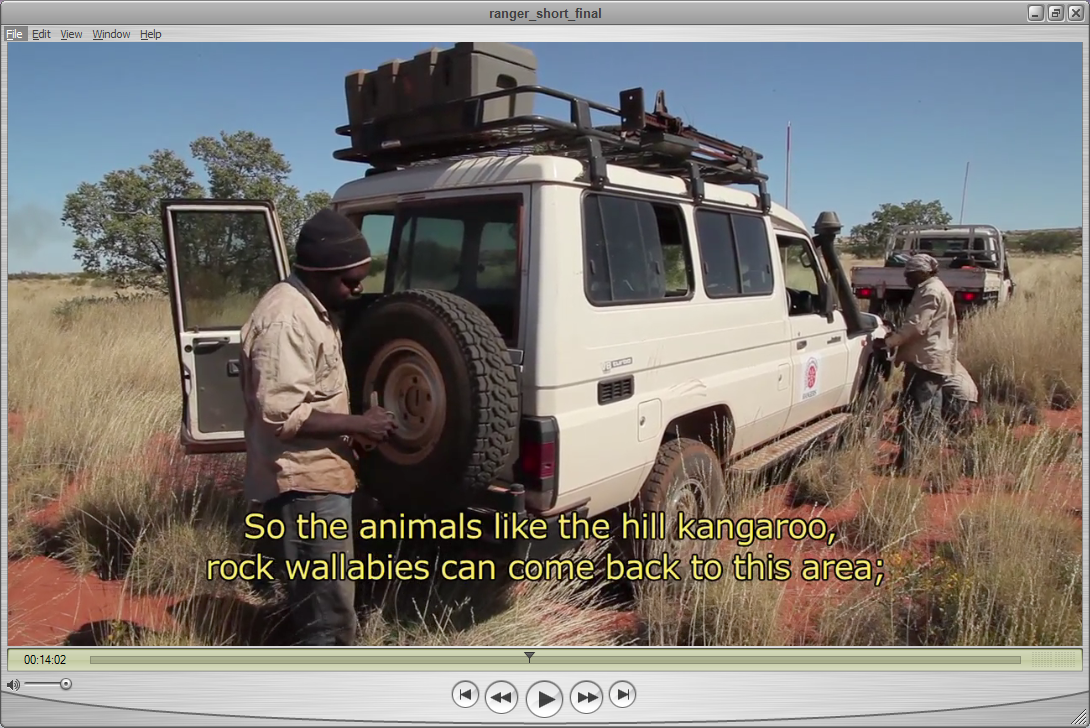 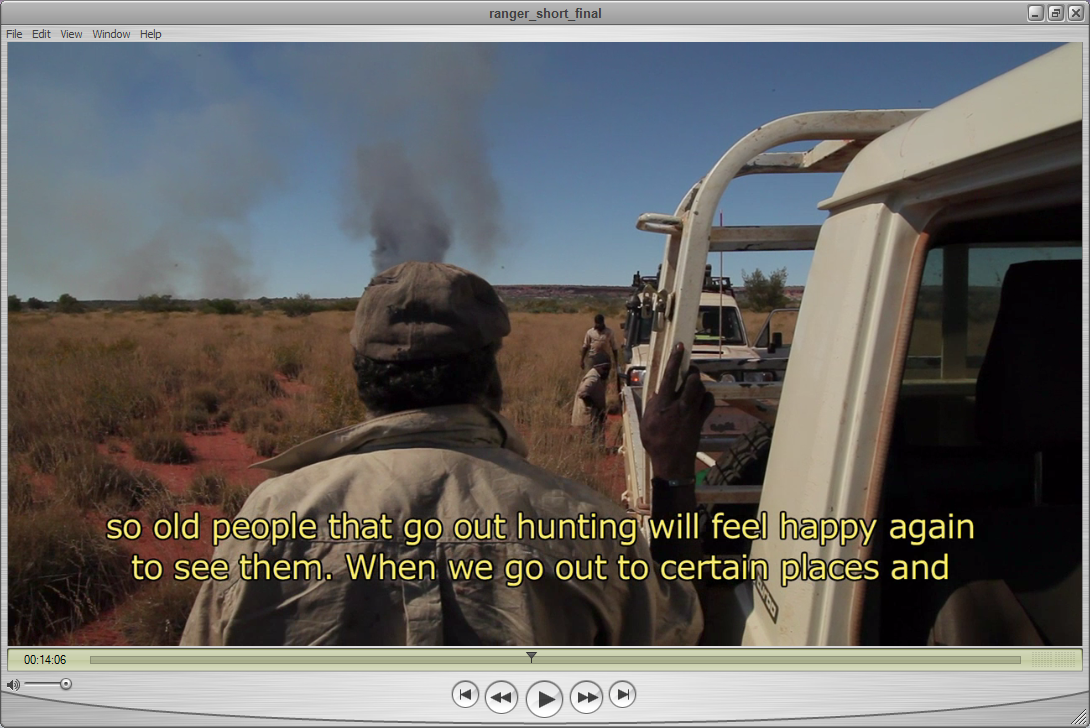 [Speaker Notes: Here is a real-life example from Central Australia

It says that we implement a Strategy (light fires to burn the country)

We expect to get a result of ‘grass is going to come back’

If we get that result than ‘all the animals will come back’

If we get that result then ‘hill kangaroo and rock wallabies’ can come back

And if we get that result then ‘old people go out hunting and will feel happy’ – our Target.]
Making the Plan
Road Maps
Recap – what is planning
TODAY
Road Map
TOMORROW
Strategies
Actions
Measures
Reporting
Targets
Threats
Situation
Dream 
Target Goals
Threat Goals
[Speaker Notes: We have talked before about ‘What is planning’ being a way to move from where we are Today to where we want to be Tomorrow.

We make result chains to join those things up – they help to make sure the Strategies and Actions will get us from Today to Tomorrow.]
Making the Plan
Road Maps
Linking strategies and actions to goals
Like a road map for your work

Helps to show the way the things you do are connected to the result you want to see

Helps build your workplan and your monitoring plan
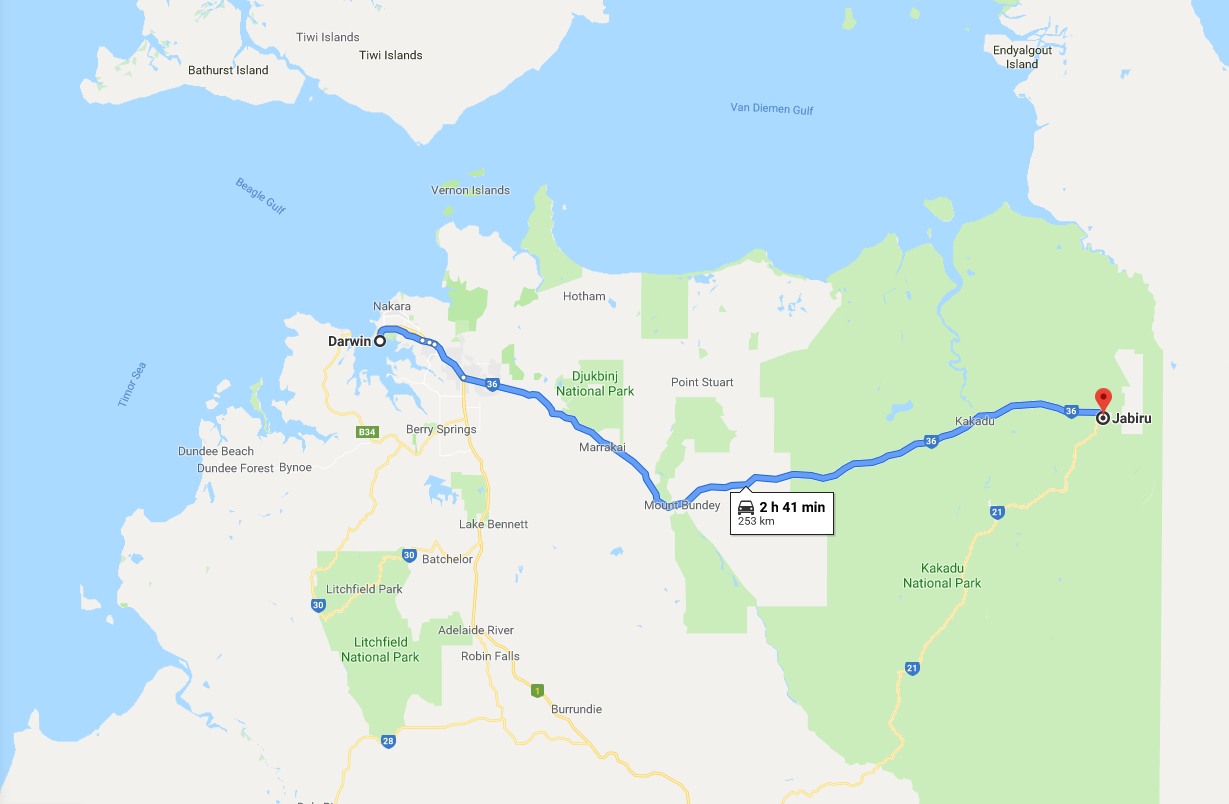 [Speaker Notes: A good way to help think about the difference between Activities and Results, and the idea of a Result Chain as a Roadmap is to use an example of travelling between two places.

You can substitute a local example if you wish, which will make it more locally relevant.]
RESULTS
ACTIVITIES
DARWIN
Get Vehicle
Get Fuel
Drive for an hour
By Midday
Humpty Doo
By 1pm
Drive for an hour
Corroboree
By 2pm
Drive for an hour
Get an icecream
Bark Hut
By 3pm
South Alligator
Drive for an hour
By 4pm
JABIRU
Drive for an hour
By 5pm
[Speaker Notes: This slide ‘builds’ through a series of animations, first the LHS, then the RHS, and finally the two headings.

What we are doing is showing that when we go on a journey between two places we are interested in the result (did I get to my destination) and we can check our progress as we go by looking at signs along the way (eg if I see the sign to Corroboree I know I am on the right road to my destination of Jabiru).

But, I was to just focus on the activities, all I know is that I have driven for 2 hours, and I need to drive for 3 more, but I don’t know if I am where I need to be until 5 hours have passed.

I could be anywhere that is 5 hours from my starting point if I don’t think about results (towns / signposts), and only think about activities (driving).

It is the same with our projects – we very often concentrate on the RHS, but we really need to be concentrating on the LHS because that tells us about progress.]
RESULTS
DARWIN
By Midday
Humpty Doo
By 1pm
Corroboree
By 2pm
Bark Hut
By 3pm
South Alligator
By 4pm
JABIRU 
By 5pm
[Speaker Notes: This slide just shows the LHS by itself.]
ACTIVITIES
DARWIN
Get Vehicle
Get Fuel
Drive for an hour
Drive for an hour
Drive for an hour
Get an icecream
Drive for an hour
JABIRU ?
Drive for an hour
[Speaker Notes: This slide just shows the RHS by itself.]
Making the Plan
Results chains
Linking strategies and actions to goals
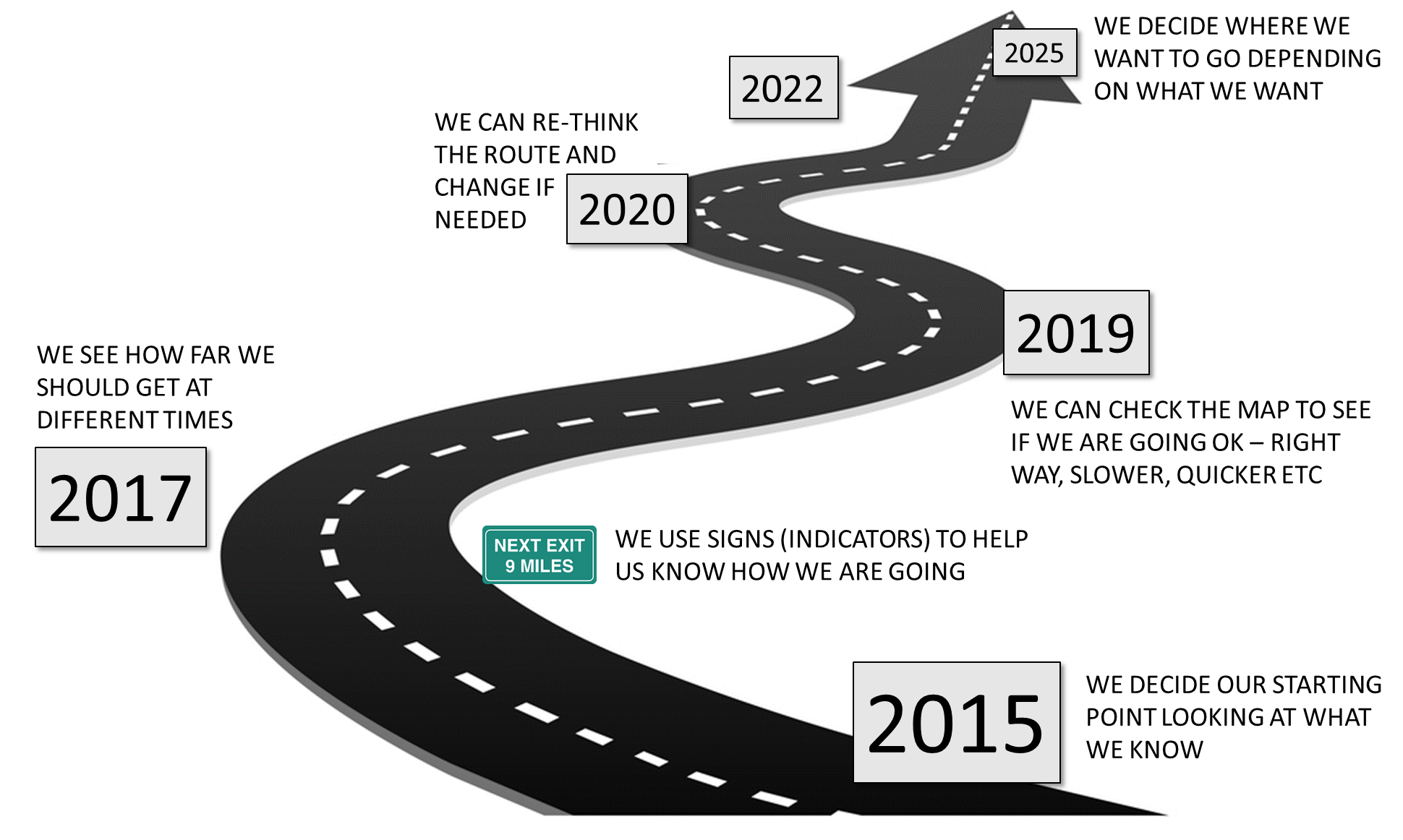 [Speaker Notes: Just another way of visualizing the idea of a Roadmap]
Making the Plan
Road Maps
Overview presentation
What are road maps / result chains?
The main parts of road map
Creating road maps
Group exercises
Using road maps
Making the Plan
Road Maps
The Basic Components of a Road Map / Results Chain
Strategy
Target
Result
Result
Result
Threat
Goal
achieved
Indirect
Threat
abated or
opportunity seized
Indirect
Threat
abated or
opportunity seized
Impact of Actions achieves/maintains Health
[Speaker Notes: Here we are seeing the main parts of a result chain (or roadmap) as they appear in Miradi

Moving from Left (Strategy) to Right (Target) through a set of results

Actual chains might be longer, but they will have this layout.]
Making the Plan
Road maps
Program logic / MERI by another name
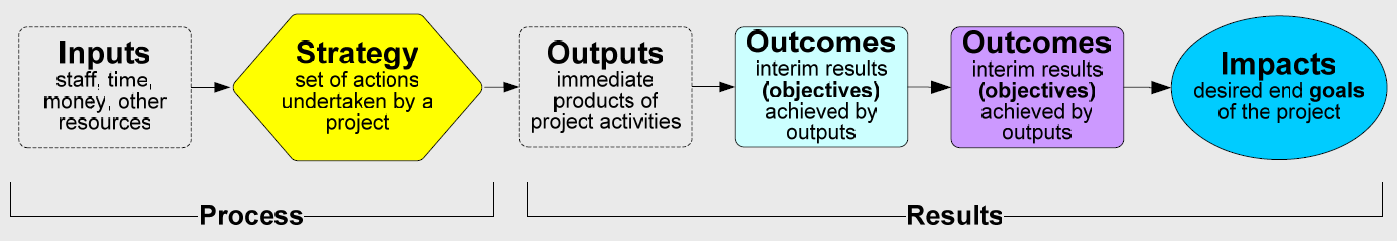 [Speaker Notes: Some people will have used approaches such as Program Logic

A result chain is just another form of Program Logic]
Making the Plan
Road Maps
Outreach efforts & install alternative energy devices
Reduce burning of fuelwood
Switch to efficient heating and cooking devices
Reduce logging
Simple example
Threat  Goal: To reduce by 75% the consumption of fuel wood collected from biologically sensitive forests in the project area in 10 years
Forests
Threat reduction result
Strategy
Result
Result
[Speaker Notes: Here is an example from NW Yunnan in China, where they developed an ambitious objective of reducing by 75% the consumption of fuel wood collected from biologically sensitive forests in the project area in 10 years 

The simplified results chain to support this strategy is indicated in the diagram]
Making the Plan
Road Maps
Example of project Road Map / Result chain
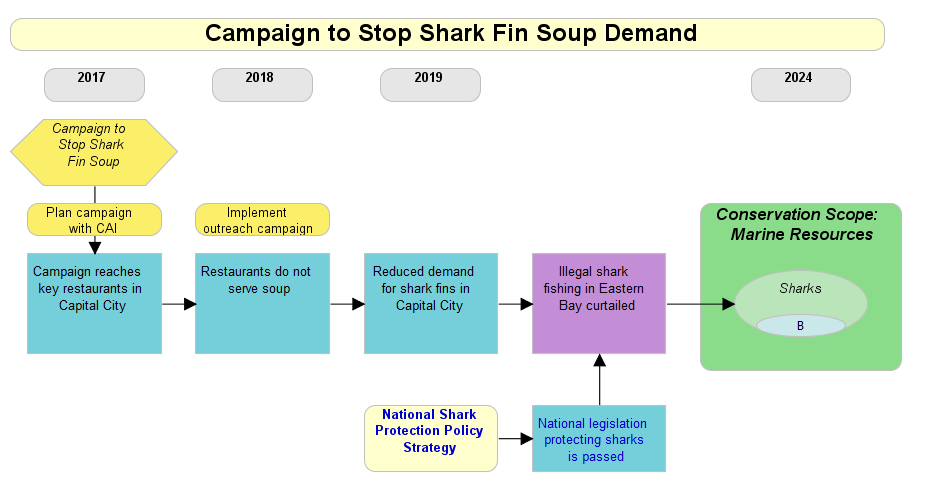 [Speaker Notes: Here is another example – this one comes from the Marine example project that is in Miradi]
Making the Plan
Road Maps
Overview presentation
What are road maps / result chains?
The main parts of road maps
Creating road maps
Group exercises
Using road maps
Making the Plan
Road Maps
How to construct a road map?
STRATEGY
how are we
going to travel
then we do this…
if we do this…
ACTIVITY
(and tasks)
ACTIVITY
(and tasks)
finally reach this…
which helps these
we should reach this…
TARGET
DESTINATION
(outcome)
DESTINATION
(result)
SIGNPOST
(indicator)
SIGNPOST
(indicator)
SIGNPOST
(indicator)
we can check these…
CHECK
CHECK
CHECK
by this time…
by this time…
by this time…
[Speaker Notes: This diagram is another way of talking about how result chains fit together

Starting at the Strategy

If we do the ACTIVITY
We should see the DESTINATION
Which will be indicated by the SIGNPOST
Then we can move to the next ACTIVITY and so on]
Making the Plan
Road Maps
How to construct a road map
Step 1.  Select a target and threat you want to work on 

Step 2.  Set a Goal that your team believes will successfully address that threat or improve the target

Step 3.  Select a high priority strategy that is designed to achieve that goal
[Speaker Notes: To make a result chain / roadmap, follow these steps

Take your time and think about each step

These can be done very informally as a conversation, recording the answers rather than using a diagram

But a diagram is a good visual tool and people seem to like them]
Making the Plan
Road Maps
How to construct a road map?
Step 4. Look at your situation analysis and identify the main things that cause the direct threat that must be changed
    
    Factors might include: 
market forces 
social issues
people’s level of knowledge of appropriate practices
Politics
Policies
Enforcement issues
In the case of invasive species – means by which they spread
[Speaker Notes: Sometimes you need to do this step to remind you of the things you are trying to change

This step is not as important if you are doing the roadmaps with the same group you did the situation analysis and soon after doing that work]
Making the Plan
Road Maps
How to construct a road map?
Step 5.  Working from the strategy to the goal, or the goal back to the strategy

Ask what the immediate results or outcomes of the strategy  / actions  should be?

          What are the next outcomes you expect these 
                actions to produce?

           What additional outcomes are necessary to 
                     reduce your threat? 

If you get stuck, ask “what would you do next?” and “if you do that activity well, what will be the result?”
[Speaker Notes: Follow the steps suggested above.]
Making the Plan
Road Maps
How to construct a road map?
Left to Right or Right to Left?


Right to Left may be better for a new strategy – to ensure that the goals are met
Left to Right may better for a familiar strategy where the focus is on how it will get done
Either way can work – you decide
[Speaker Notes: Another way is to work from right to left, asking what needs to happen to reduce the threat, what outcomes are needed to make that happen, etc.

Yet another way is to brainstorm intermediate results and then organize them along the chain, assuring that there are clear “if…then” linkages between each pair of results.]
Making the Plan
Road Maps
Good Road Maps / Results Chains are…
Results oriented: Boxes contain desired results (e.g., reduction of hunting), and not activities (e.g., conduct a study). 
Connected in a “causal” manner: There are clear connections of “if…then” statements between each pair of boxes.
Demonstrate changes: Each box describes how you hope the relevant factor will change (e.g. increase or decrease).
[Speaker Notes: Analysis of hundreds of results chains has identified a few characteristics of good results chains that include:
ONE -  They are Results oriented: Boxes contain desired results (e.g., reduction of hunting), and not activities (e.g., conduct a study). 
TWO – They are Connected in a “causal” manner: There are clear connections of “if…then”  statements between each pair of successive boxes.
THREE – They Demonstrate changes: Each box describes how you hope the relevant factor will change (e.g., improve, increase, or decrease).]
Making the Plan
Road Maps
Good Road Maps / Results Chains are…
Relatively complete: There are sufficient boxes to construct logical connections but not so many that the chain becomes overly complex.
Simple: There is only one result per box.
[Speaker Notes: FOURTH – They are relatively complete – Teams do tend to make these overly complex – and it requires some skill to prevent large spaghetti chains.
FINALLY – like all good models – they are best when simple.  They focus on the bare essentials – only one result per box - and should be limited to what you can reasonably influence.  For example…not the occurrence of sun spots…]
Making the plan
Example Road Map - River
Road Maps
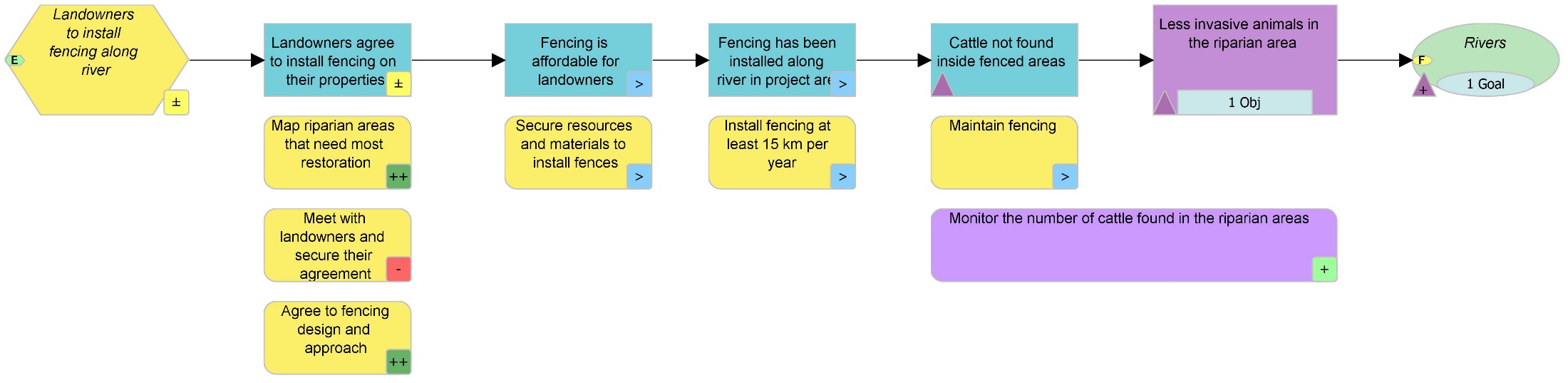 Making the plan
Example Road Map - TEK
Road Maps
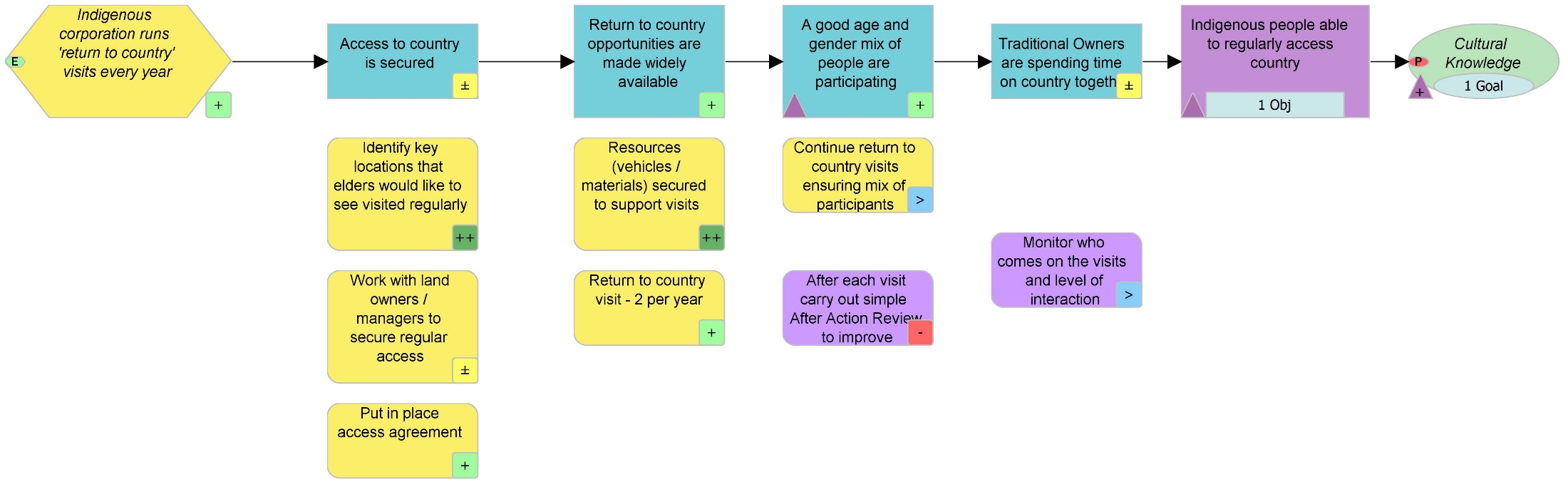 Making the Plan
Road Maps
Overview presentation
What are road maps / result chains?
The main parts of road maps
Creating road maps
Group exercises
Using road maps
Making the Plan
Road Maps
Not a road map / results chain
Healthy
Sturgeon
population
Roadmaps focus on 
achieving a result
not 
doing activities
Sturgeon
not
over-fished
Healthy
Sturgeon
population
Media 
Campaign
Campaign
 reaches
 target
 audience
Demand
for
caviar
drops
Price
for
caviar
drops
[Speaker Notes: In comparison, what is NOT a results chain?  It is not an implementation flow diagram.  

An implementation flow diagram might look like this: 
I'm going to implement a media campaign.  
First, I'm going to implement a media campaign.  
So, first I’m going to identify my target audience, then I'm going to produce educational materials, then I'm going to distribute educational materials.  

This is a series of activities.  If you try to read this chain in an if=then manner, you will see there are not causal linkages between the boxes.  For example, if I identify my target audience, then I will produce educational materials?  No, this is not a direct causal result of identifying my target audience. 

Reading your chain as a series of if-then relationships is a good way to make sure that components of your results chain are not an implementation chain.  This is a very common mistake.]
Making the Plan
Road Maps
Which of the Following is NOT a Road Map?
[Speaker Notes: Now, it’s your turn to determine which of these three chains does not meet the criteria for good results chains.  Please look at these chains and then select one of the following responses.  Be sure to click the “submit” button to see if your response is correct.  To advance to the next slide you will then need to click the “continue” button.  If needed, you can go back to previous slides to review the criteria.  


Chain A is not a results chain.  It mixes implementation steps with results.  For the most part, it shows a series of activities the team will do.  These activities, or implementation steps, include: identify key decision makers, educate decision makers, and research and develop regulations.  The chain does include a few boxes that are more results-oriented.  These include: decision makers pass laws, no wildlife trade, and jaguar populations increased.]
Making the Plan
Road Maps
Your Turn: Add the Missing Result
[Speaker Notes: Now it’s your turn again.  Look at the following results chain and think about what result is missing in the box marked by a question mark. Type your response in the box and click submit when you are done to see if your answer is correct.]
Making the Plan
Road Maps
Your Turn: Add the Missing Result
[Speaker Notes: The correct answer is:
Loggers use certified harvesting methods

Did you have a similar response?  If not, make sure that your result follows an if-then relationship with the results on either side]
Making the Plan
Your Turn: Create a Road Map
Using the Following Results
Road Maps
Citizens eradicate invasive plants
Healthy native wetland vegetation
Citizens have skills to eradicate invasive plants
Train citizens to eradicate invasive plants
Citizens knowledgeable of local invasive plants
Invasive plants decreased
Making the Plan
Your Turn: Create a Road Map
Using the Following Results
Road Maps
[Speaker Notes: The correct answer is that “invasive plants decreased” should go in the purple box, because it describes the threat you will reduce, and “Healthy native wetland vegetation” should go in the oval, as your conservation target.

Your complete results chain would look like this. 
You may want to take a moment to read the results chain from left to right and make sure that it meets all of the criteria – that all the boxes are results, not implementation steps, they are simple (one result per box), and the if-then causal logic holds well.]
Making the Plan
Results chains
Examples from a workshop
Projects need Road maps
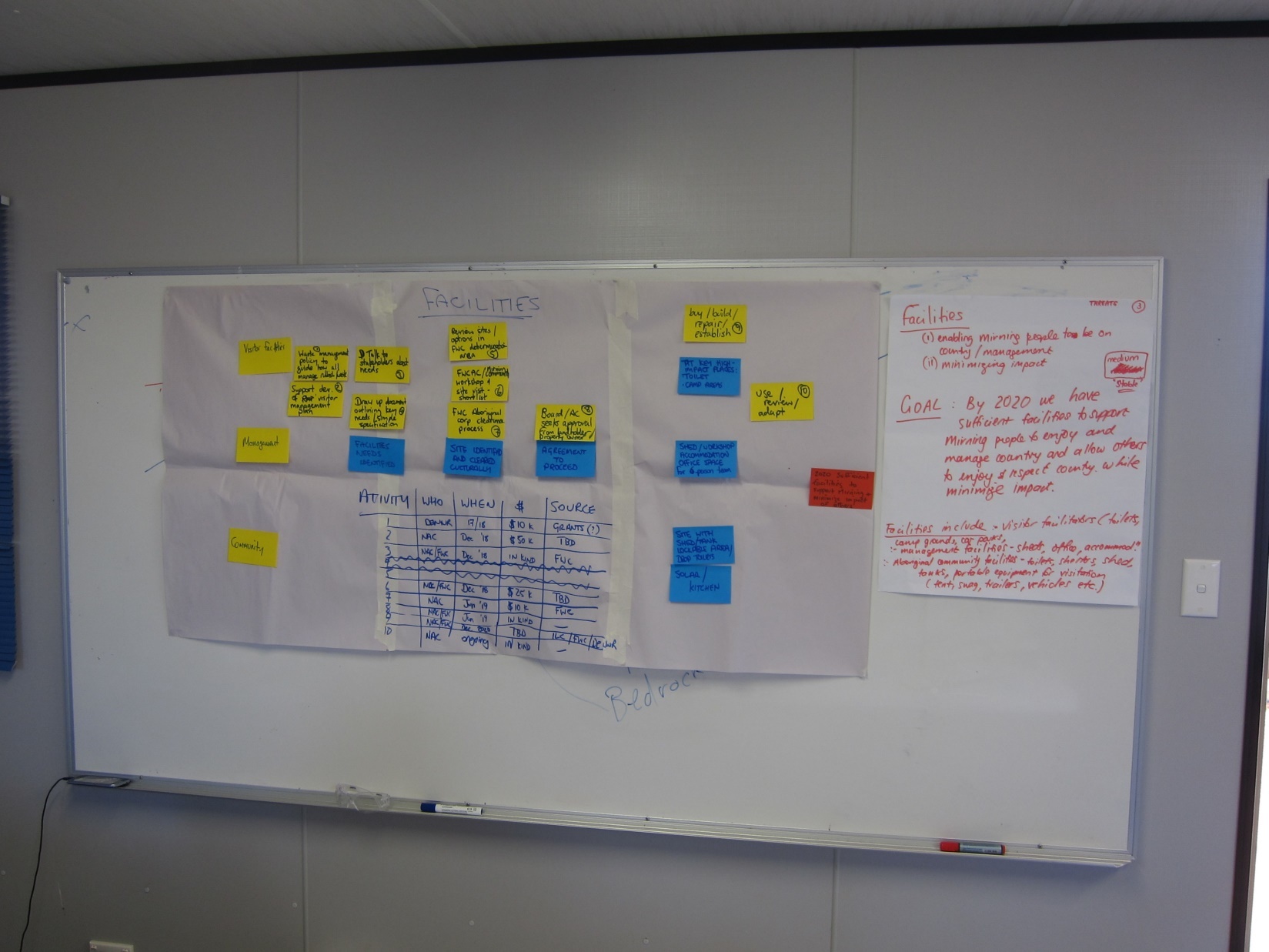 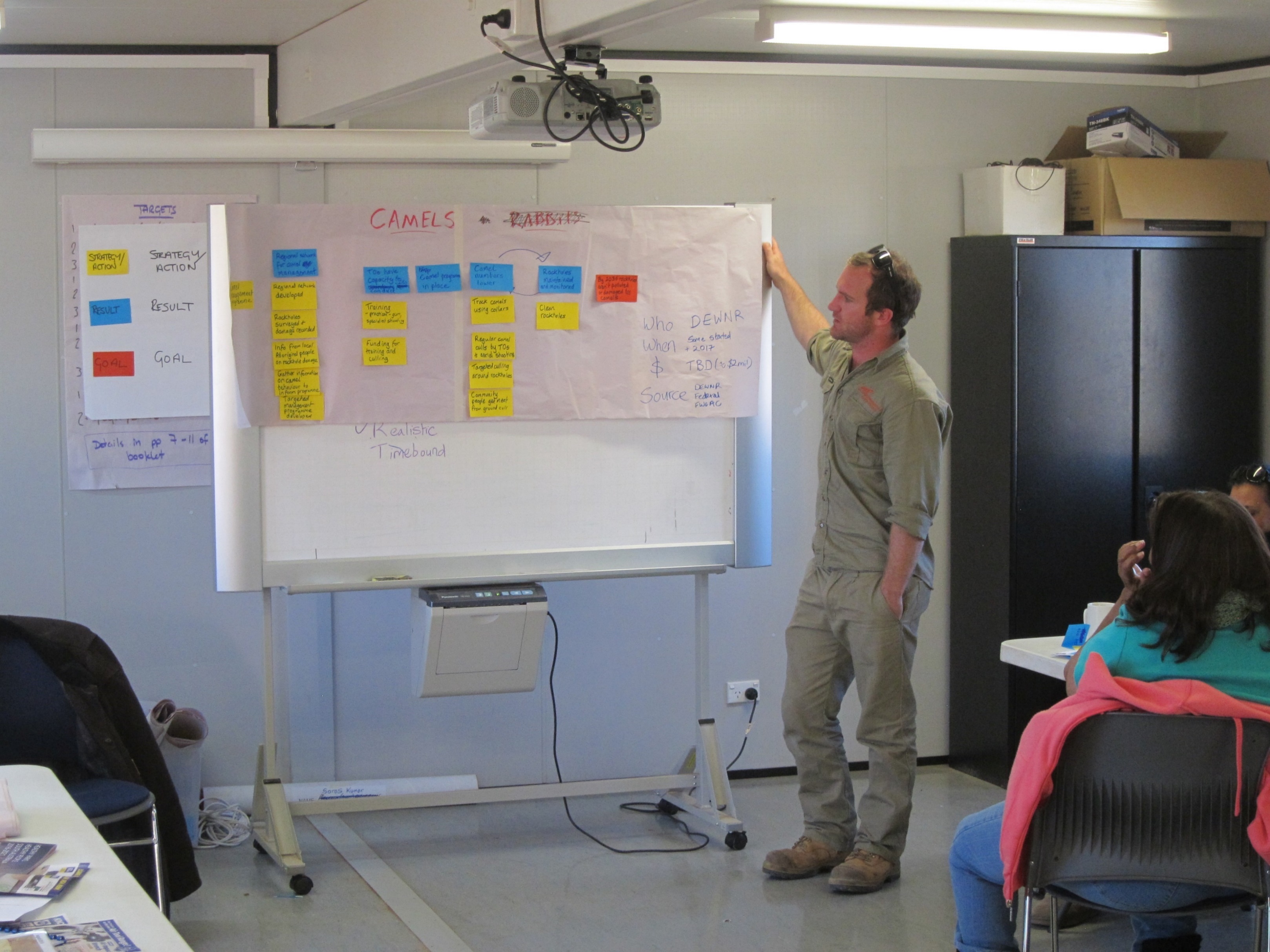 [Speaker Notes: When you do these in a workshop using paper and sticky notes, you will end up with something that looks like this with a mix of activities and results.]
Making the Plan
Road Maps
Overview presentation
What are road maps / result chains?
The main parts of road maps
Creating road maps
Group exercises
Using road maps
Making the Plan
Road Maps
How we use a roadmap
STRATEGY
ACTION
DESTINATION
VALUES
SIGNPOST
CHECK
[Speaker Notes: This slide shows how the different parts of the roadmap are connected to:
What is in your plan
What you do
And what you will review / check later in the monitoring.]
Making the Plan
Results chains
A final example
[Speaker Notes: This is an advertisement that shows an idea of what a result chain is in a silly situation – people like it]
Making the Plan
Additional Resources
Road Maps
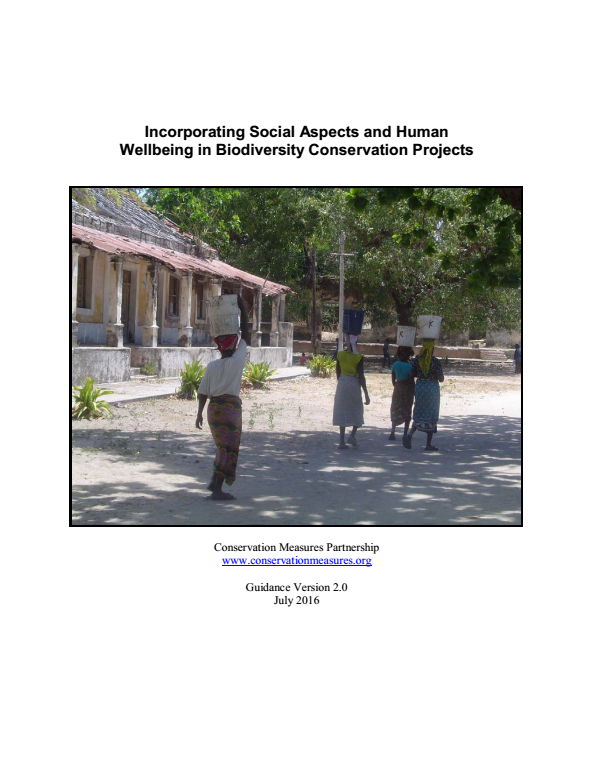 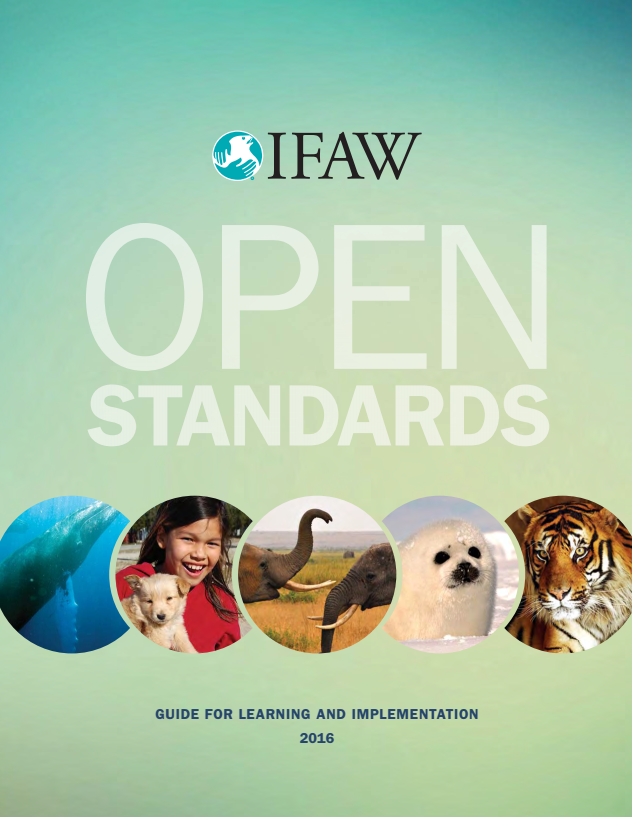 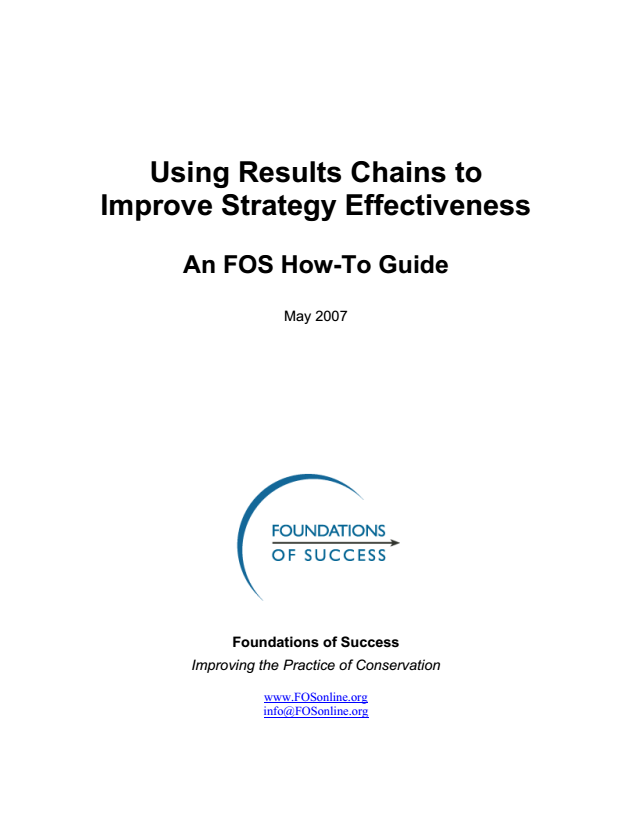 Making the Plan
Road Map
Workshop Exercise
Creating a roadmap
Give yourself plenty of room
‘Bookend’ your roadmap – on the Left put your Strategy, on the Right your Target and Threat (if there is one)
Brainstorm some activities and put them in date order
Then talk through the ‘results’ the activities will create
Make sure the results can be connected through “if-then” statements e.g. IF I get this result, THEN I can get the next result – read them out loud
Keep doing this until there is a clear link between your Strategy and the Threat / Target
Attribution
Product of the Conservation Coaches Network, 2019

These presentations were adopted of materials from members of the Conservation Coaches Network.  

CCNet strongly recommends that this presentation is given by experts familiar with the adaptive management process presented by the Conservation Measures Partnership’s Open Standards for the Practice of Conservation / Community of Practice – Indigenous CS projects and CS projects on Indigenous Land and Waters.

You are free to share this presentation and adapt it for your use.  Please attribute the work to CCNet.   If you significantly alter, transform, or build upon this work, it may be appropriate to remove the HCP logo.
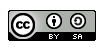